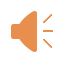 LISTEN AND READ THE CONVERSATION
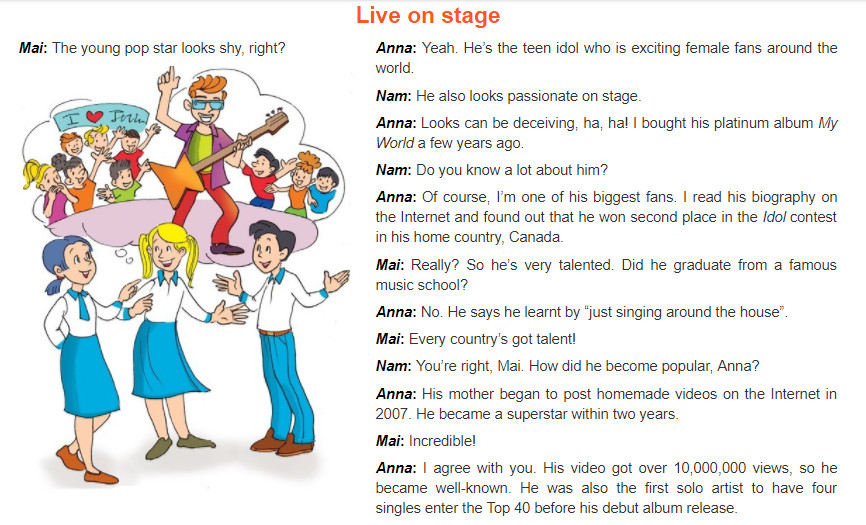